Making a “Nation-State”
Narratives and Performance of 
Social Solidarity & State Power 
Laura Brunell, PhD
Gonzaga University
Spring 2019
The Functions of Holidays
Create and maintain collective identities
Tribe, clan, family
 traditional, ancient ways –
 public and private, 
 pagan and religious
Ritualized marking of time 
Feasting	
Visiting as sign of bonds of communal and/or extended family solidarity, mutual support
Esp if a birth, wedding or death occurred over past year
Nation–building 
Recycled from Soviet period (some, not all)
Independence from Soviet Union 1991
Pagan (traditional, ancient, indigenous) and religious (Muslim)
The Functions of Holidays
Nation–building 
Some, not all recycled from Soviet period 
Independence from Soviet Union (1991)
Pagan (Zoroastrian -traditional, ancient, indigenous) and religious (Muslim)

Social Control
Hmmm…
Uzbek Official Holidays – Secular/National
International New Year (Jan 1)
International Women’s Day (March 8) [Soviet]
[NOT May Day – May 1 - Soviet]
National Day of Rememberance (May 9 – Victory in Europe Day – end WWII) [Soviet and Uzbek]
Independence Day (From Soviet Union – September 1 - Uzbek)
Teacher’s Day (not a day off! - Soviet)
Constitution Day (post-Soviet Constitution – December 8 - Uzbek)
Uzbek Official Holidays – Traditional or Religious
Navruz (First Day of Spring; Spring Equinox – March 21 – indigenous; traditional; Zoroastrian)

2 Muslim Feasts
Ramazon Hayiti (Eid al-Fitr – End of Ramadan– moves with  lunar calendar)
Qurbon Hayiti (Eid al-Adha – Feast of Sacrafice – Abraham and Ismael (son of Hagar - Muslim Day of Charity – lamb or goat sacrafice – food distributed to the poor)
Navruz
Navruz
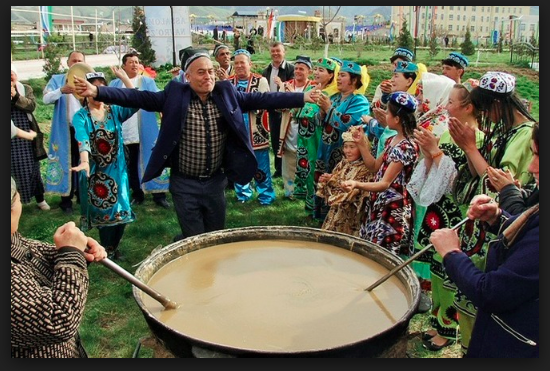 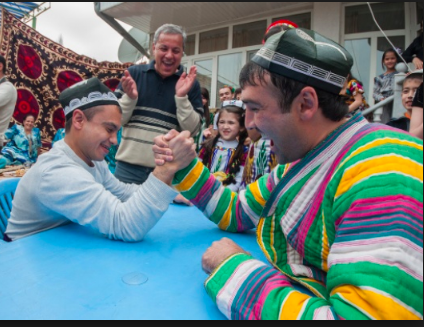